Photojournalism
What is PHOTOJOURNALISM?
Artistic expression that informs citizens about:-their community, the nation, the world-current affairs-social issues
...what is the goal of a photojournalist?
To inform!
Photojournalists…
...are professionals who work for magazines, newspapers, photography agencies or television production companies etc.
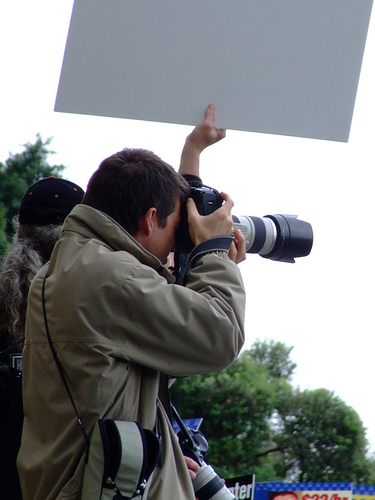 How can I capture an image as a photojournalist?
TIP 1: Look for emotion or expression
TIP 2: Factor in Point of View
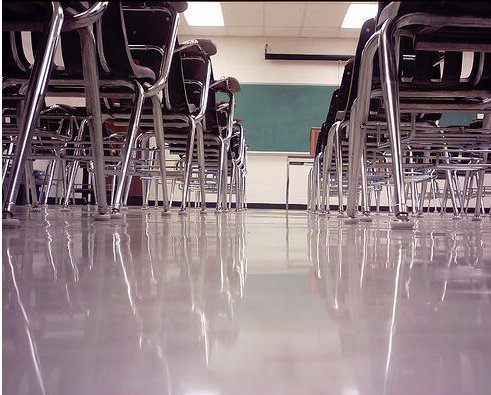 TIP 3: Isolate your subject
…Picking one person in a crowd can create a very strong subject and image.
TIP 4: Try different angles
TIP 5: Try lines that lead the eyes.
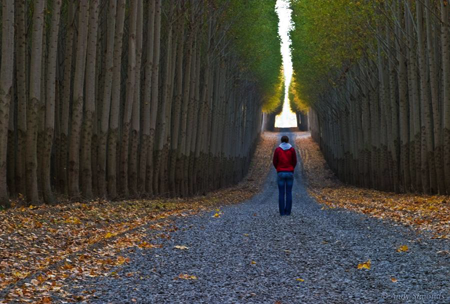 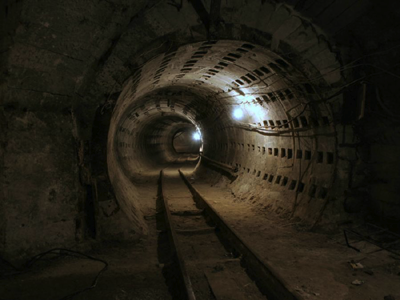 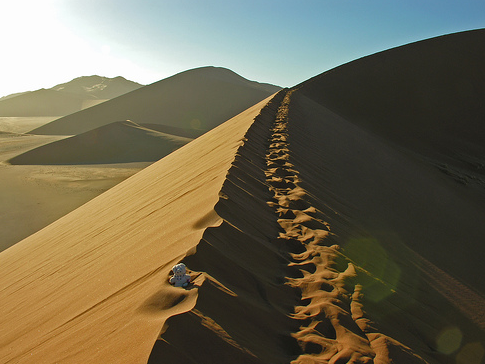 Black & White
“Black and white treads that fine line between reality and fantasy.”
When an image is very graphic.
When the colors of the image are not very alluring.
When we want to make it more dramatic.